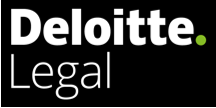 The principle of good faith in domestic and international tax law
Prof. dr. Filip Debelva (KU Leuven)
Advocaat (Deloitte Legal – Lawyers)
Table of contents1. Introduction								32. Good faith in domestic tax law				63. Good faith in international tax law			13General Reporters: Sjoerd Douma and Craig Elliffe
2
1. Introduction
3
1. Introduction
Legal bases
Subjective good faith: a party’s intentions affect the legal outcome (e.g. legitimate expectations)
Objective good faith: requirements on legal relations (interpretation, application of contracts, treaties and legislation, e.g. art. 5.73 Civil Code)
Examples
Principle of legitimate expectations
Legal certainty
Non-retroactivity
Principles of good administration (fair play)
Principle of reciprocity
Pacta sunt servanda
4
5
2. Good faith in domestic tax law
6
2. Good faith in domestic tax law
2.1. Good faith in the enactment of laws
Interpretation of domestic tax law
Principle of legality and right to property require strict interpretation
Note: only in case of lack of clarity or in case of ambiguity a rule should be interpreted (Cass. 17.03.1943)
When “usual” interpretation methods are insufficient: In dubio contra fiscum (or when applying exemptions: in dubio pro fisco)
Retrospective or retroactive effect of new (tax) legislation
New legal rules have retrospective (or immediate effect): directly applicable to legal facts that have occurred after the rule has come into effect, including future legal ramifications of legal facts that have occurred in the past > “unity of law” 
Retroactivity: prohibited by Civil Code (Art. 1.2 New Civil Code) – also applicable to tax legislation unless deviation thereof (Cass. 9.07.1931). 
Practice: assessment in the light of principle of legal certainty & legality - Constitutional Court allows retroactivity in case rule is indispensable to the public interest (e.g. Const.C. 30.10.2012)
7
2. Good faith in domestic tax law
2.1. Good faith in the enactment of laws
Clarity and certainty of tax legislation
The formal principle of legal certainty: taxpayer should be able to ascertain his rights and obligations incumbent on him with due precision
Principle of ‘minimal foreseeability’ : clear tax laws, but the consequences of the law itself are unclear (e.g. Const. C. 27.05.2008, no. 86/2008) 
> case law has advanced a good faith test (Antwerp 24.02.2009, FJF 2009/216)
Unclear tax legislation can be challenged on the basis of right to property
Clarity and certainty of tax legislation plays a role under first (lawfulness) and third (proportionality) prongs
ECtHR: in case of unclear tax legislation, the taxpayer should seek appropriate (legal) advice (Yukos)
Cass. 4.06.2021: the taxpayer cannot claim that a tax provision is unclear insofar as that taxpayer has been advised by a tax lawyer (!): “Door te oordelen dat in zoverre uit het belastingdossier blijkt dat de eiseres door een advocaat fiscaalrechtelijk werd geadviseerd, de belastingadministratie kon oordelen dat de wetgeving op het tijdstip van het sluiten van de leasingovereenkomst voor de eiseres duidelijk behoorde te zijn, oordeelt het arrest niet dat het niet toegelaten is als belastingplichtige zich te laten bijstaan door een fiscaal deskundige, maar geeft het wel te kennen dat de eiseres met kennis van zaken de fiscale wetgeving heeft overtreden. Op die grond kan het wettig oordelen dat de verdrievoudiging van de belasting en het opleggen van de maximum geldboete wettig en proportioneel is.”
8
2. Good faith in domestic tax law
2.1. Good faith in the enactment of laws
General anti-avoidance rules
Belgian GAARs inspired by (and modelled after) EU case law
(i) Taxpayer performs a legal act to obtain a tax advantage contrary to the purpose of the legislator
(ii) choice of form of the legal act has as its essential purpose the obtaining of a tax benefit
Links with good faith?
Initial burden of proof lies with tax administration > presumption that taxpayer acts in good faith?
Counter-proof possible by taxpayer > taxpayer can demonstrate that he was nevertheless acting in good faith?
Note: In case purpose of legislator is not sufficiently clear on the basis of the law (or the preparatory works), a GAAR cannot be applied (Const. C. 30.10.2013, no. 141/2014 > see also Ghent 1.10.2020)
9
[Speaker Notes: niet]
2. Good faith in domestic tax law
2.2. Good faith in the administration of the tax system
Tax penalties and enforcement of taxes
Good faith serves as mitigating factor that can reduce applicable penalty for tax-related offences
E.g. Art. 444 BITC; VAT RD no. 41; Art. 3.18.0.0.15 FTC; Art. 201/9/2 RD CMT
Income taxes: burden of proof for bad faith lies with TA. Not relevant:
Whether offence was repeated by taxpayer
Whether offence was committed by a tax professional (Mons 20.07.2017, FJF no. 2018/81)
The amounts involved
VAT: penalty can be waived in case of good faith (Internal ref. 133.801)
Good faith is presumed, bad faith must be demonstrated by the VAT administration
Cass. 16.05.22: Cooperative attitude of taxpayer can be taken into account
Also relevant for rules regarding joint-and-several liability (“knew or should have known”)
10
2. Good faith in domestic tax law
2.2. Good faith in the administration of the tax system
Information requests
TA can impose fines which are dependent on good faith of taxpayer
However… merely not-responding does not imply bad faith (Brussels 27.05.2010, FJF 2011/206)

Issue and implementation of agreements or tax rulings
Agreements or settlements are in principle protected by “material principle of legal certainty’ = legitimate expectations
“Legitimate” = taxpayer should act in good faith. 
Contra legem?
Yes (Cass. 27.03.1992); No (Cass. 29.11.2004); “under circumstances” (Cass. 10.03.2016)
Under influence of CJEU Elmeka (VAT): also for purely domestic taxes (Cass. 21.04.2022)
Ruling Commission vs. changed facts or legislation?
Incomplete or incorrect description of facts in ruling request or in case not implemented by taxpayer in accordance with ruling: ruling will be declared void with retroactive effect (ex tunc)
Applicable legal framework changes, ruling will lose binding power as from the moment the new rules enter into force (ex nunc) > see also retrospective effect of legislation ! Note: tort claim as backup?
11
2. Good faith in domestic tax law
2.2. Good faith in the administration of the tax system
Conduct of tax audits
Statute of limitations can be prolonged in case a.o. the taxpayer has acted in bad faith
When? Violations that are the result of simple negligence, clerical errors, inaccuracies committed in good faith are not sufficient (cf. Comm. BITC no. 354/24)
Good faith as implicit requirement in general principles of good administration (legal certainty, fair play, equality of arms)
Fair play: administration must treat the taxpayer fairly and not purposefully obstruct the taxpayer in exercising his rights
Example (violation): STC Brussels ignored agreement concluded by STC Ghent with same txp (Antwerp 21.02.2022)
Example (no violation): TA offers proposal to taxpayer but at a later stage during the dispute the TA returns to its initial (less favourable) analysis (Antwerp 3.02.2015)
Use of unlawfully obtained evidence (“tax Antigone”): relevant element is whether TA has acted in bad faith (Cass. 29.01.21)
12
3. Good faith in international tax law
13
3. Good faith in international tax law
3.1. Good faith in treaty interpretation
General interpretation rules
Treaties should be applied in good faith in accordance with the ordinary meaning to be given to the terms of the treaty in their context and in the light of its object and purpose
Followed by BTA and BE Courts (e.g. Cass. 19.04.2018)
Principle of reciprocity: common interpretation > unilateral interpretation (e.g. Cass 27.01.1977)
(?) AFZ 5/2004: therefore it is justified to “deviate from domestic law” vs. Introduction to general commentary to DTCs m.n.o. 59
BTA generally seem to endorse an autonomous international meaning of undefined treaty terms 
Tax exemption in VCDR: reference to interpretation upheld by other treaty partners (Brussels 13.09.2017)
Interpretation of DTC provision: reference to interpretation concluded with other treaty partner (Cass. 12.10.1973)
14
3. Good faith in international tax law
3.1. Good faith in treaty interpretation
Dynamic interpretation and limits
Art. 3(2) OECD MC: quid reference to domestic law at the time of the conclusion of the treaty (static approach) or domestic law at moment treaty is applied (dynamic approach)
Cass. 21.12.1990: dynamic approach to be applied
Ghent 10.11.2009 referring to ECtHR 18.12.1986 (Johnston a.o. v. Ireland): “The Convention and its Protocols must be interpreted in the light present-day conditions”.
Drawback of dynamic approach: CS could alter responsibilities by altering its domestic legislation
Note: a limited number of (mostly older) BE tax treaties do not explicitly state that an undefined term shall have the meaning that it has “at that time” (i.e. indicating a dynamic approach)
BTA: dynamic method of interpretation should also be applied but intention of treaty partners should be respected – call for a “fair interpretation” cf. restrictive dynamic interpretation, where good faith can play a role as restricting factor
15
3. Good faith in international tax law
3.2. Potential treaty breaches of good faith
Tax treaty override
Belgium adopts monist approach: domestic provisions that are contrary to a tax treaty should remain without effect and should be set aside by a judge (Cass. 27.05.1971)
Tax treaty override impossible?
BE-FR DTC (1964): Lump-sum amount of foreign tax may be deducted under the conditions laid down in Belgian law; however that amount may not be less than 15% of the amount of the income after deduction of the French tax.
Ghent 18.11.2014: in line with article 26 VCLT
Cass. 16.06.2017: good faith under article 31 VCLT requires that a lump sum of 15% can be deducted
Belgian exit tax provision (Art. 364bis BITC) to counter situation where i.a. Belgian residents moved to France which did not tax pension capital payments. Legal fiction: payment takes place the day before the taxpayer moved abroad. Cass 5.12.2003: unilateral fiction <> art. 26-27 VCLT.
(?) Article 24 (2) BE-US: “Collection procedures shall be suspended during the period that any mutual agreement proceeding is pending” < > Circ. 2018/C/27: clause does not hinder the BTA from collecting the contested taxes…
16
3. Good faith in international tax law
3.2. Potential treaty breaches of good faith
Tax treaty dodging
Situations where a domestic law is used to dodge a tax treaty, e.g. by introducing a new tax
Cases on BE net asset tax
Art. 2(3) BE-LUX treaty omitted term “in particular” – thereby deviating from article 2 OECD MC, thereby exhaustively listing taxes covered
Case law (e.g. Brussels 2.08.2011) & literature: interpreting DTC scope too narrow would run counter to principle of good faith
Cass. 21.04.2022: Solely omitting “in particular” is sufficient to make article 2 exhaustive – deviating from the standard wording could be regarded as intention of treaty partners to define the scope of a tax treaty in a restrictive manner.
17
3. Good faith in international tax law
3.3. Remedies for a breach of good faith between Contracting States
Remedies to be invoked by states
Cancel agreement (cf. Art. 32 OECD MC)
General international law measures
Suspend treaty’s operation or termination (cf. Art. 60 VCLT & customary international law)
Mutual agreement procedure (cf. Art. 25 OECD MC)
18
3. Good faith in international tax law
3.3. Remedies for a breach of good faith between Contracting States
Remedies to be invoked by taxpayers
19
Thanks for your attention!Contact:Prof. Dr. F. DebelvaKU Leuven – Tax Law Institutefilip.debelva@kuleuven.be
20